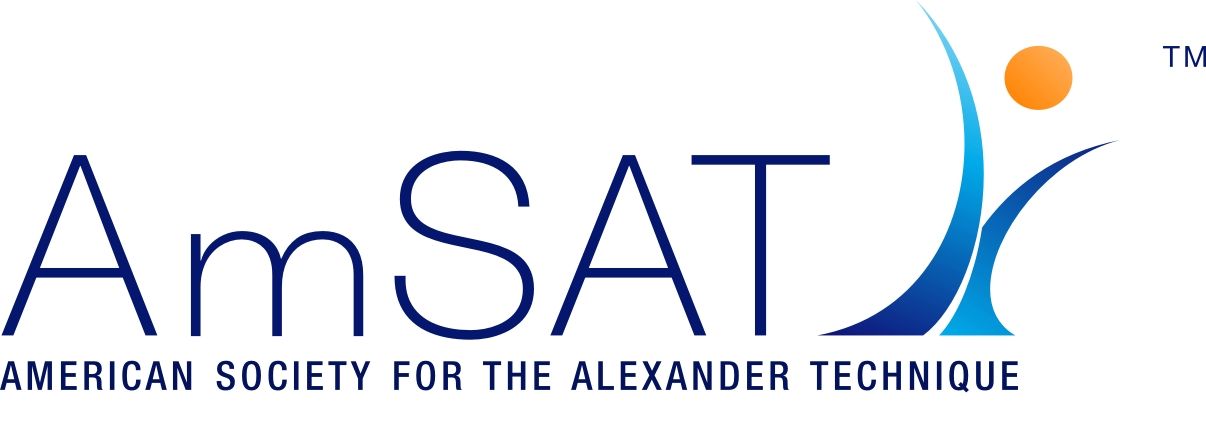 AT – Curative or PreventativeACGM 2016 Minneapolis
Presented by 
Niall Kelly, MSc(Mgnt), Alexander Technique Teacher
10th June 2016
Alexander’s world 1930’s
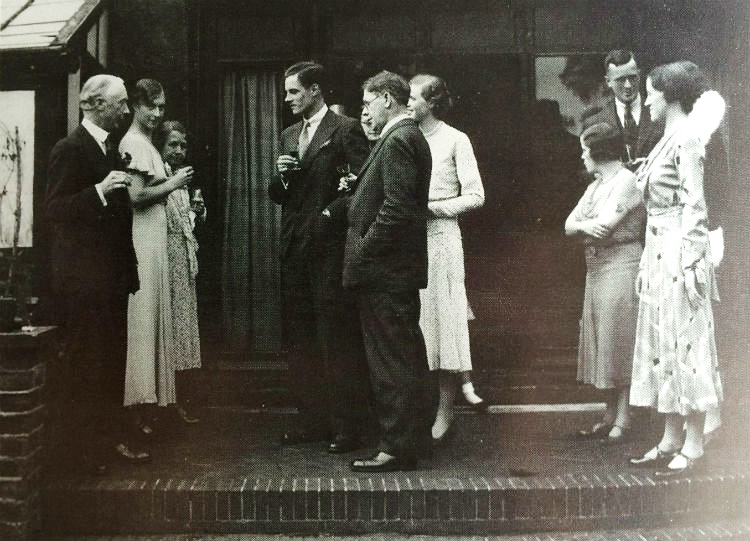 House near Buckingham Palace. A doorman.   Teachers and staff    Dinners and theatre.    Horse and stables.    Ordered a Rolls Royce.   House in the country
University of York 2015
Survey of 534 teachers in ATI  ITM  STAT
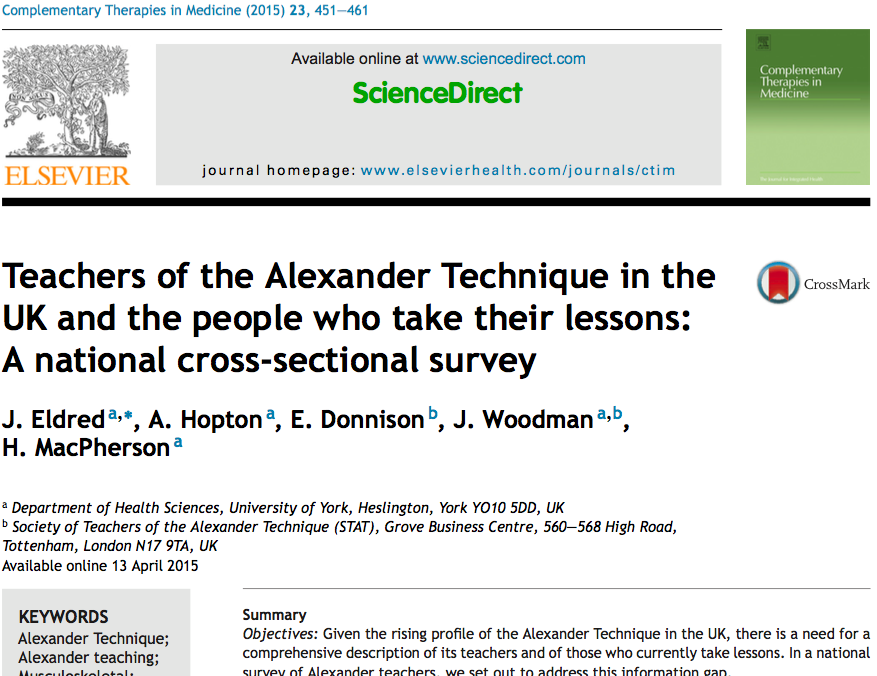 Average age 58
50% in non AT work
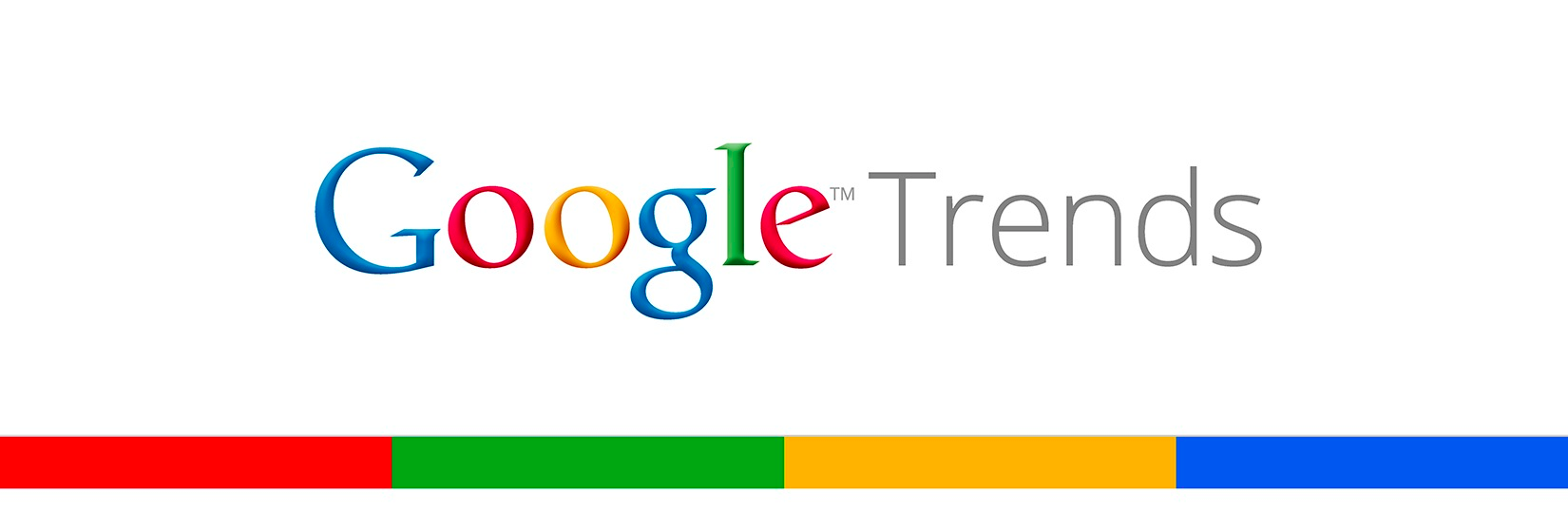 Interest in Alexander Technique2004 to 2016
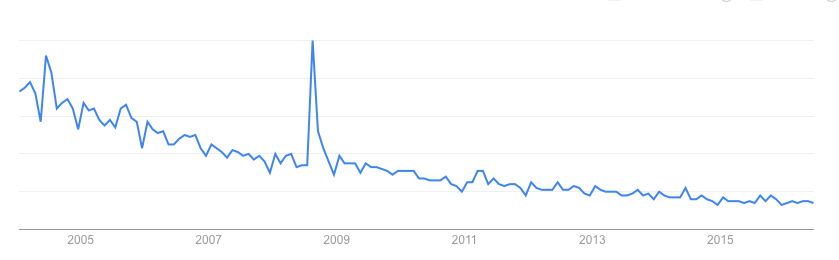 Keep calm 
and keep 
putting 
hands on
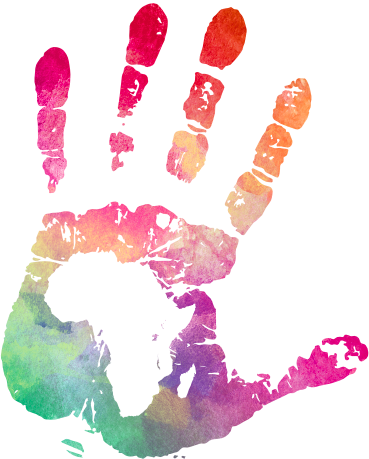 Or we can ask Questions
Is AT today = AT of FMA
Curative or preventative
What medical support for AT
Some options to explore
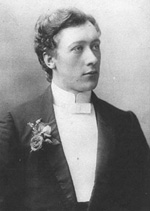 Is Alexander Technique of today 
Alexander’s Techniques of 1900?
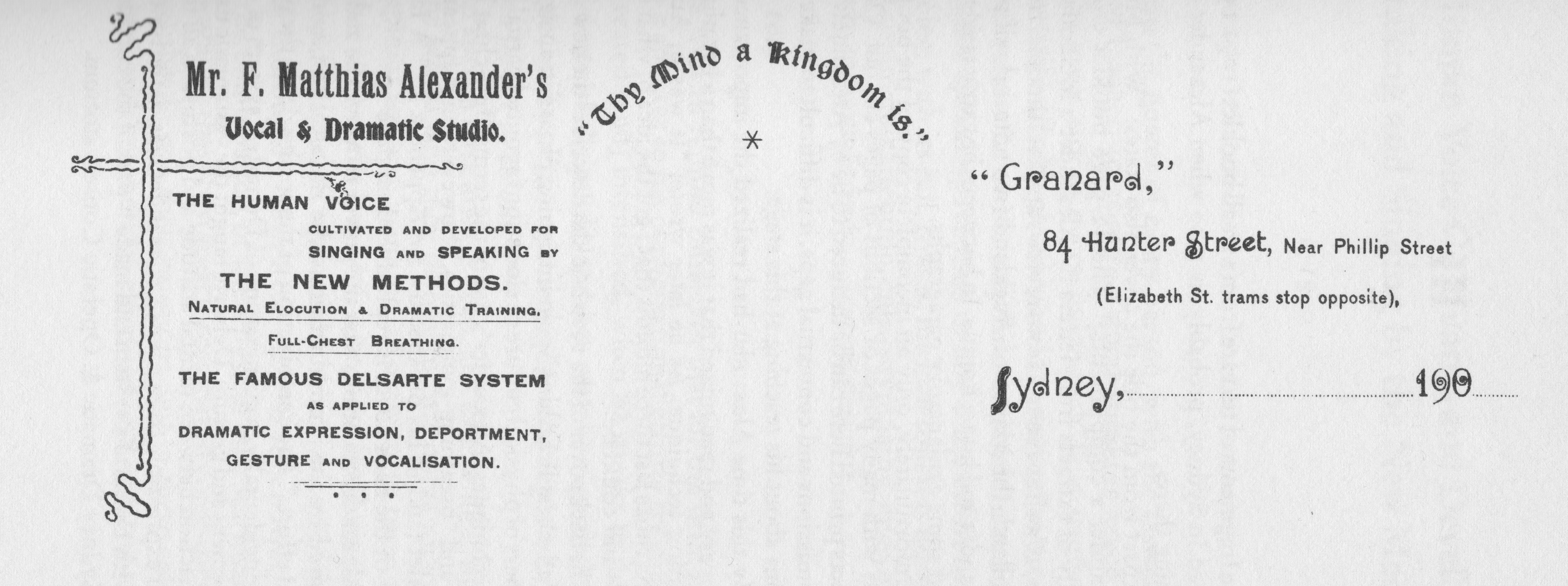 Natural Elocution. Full Chest Breathing. New way of Physical Development (standing). Delsarte System
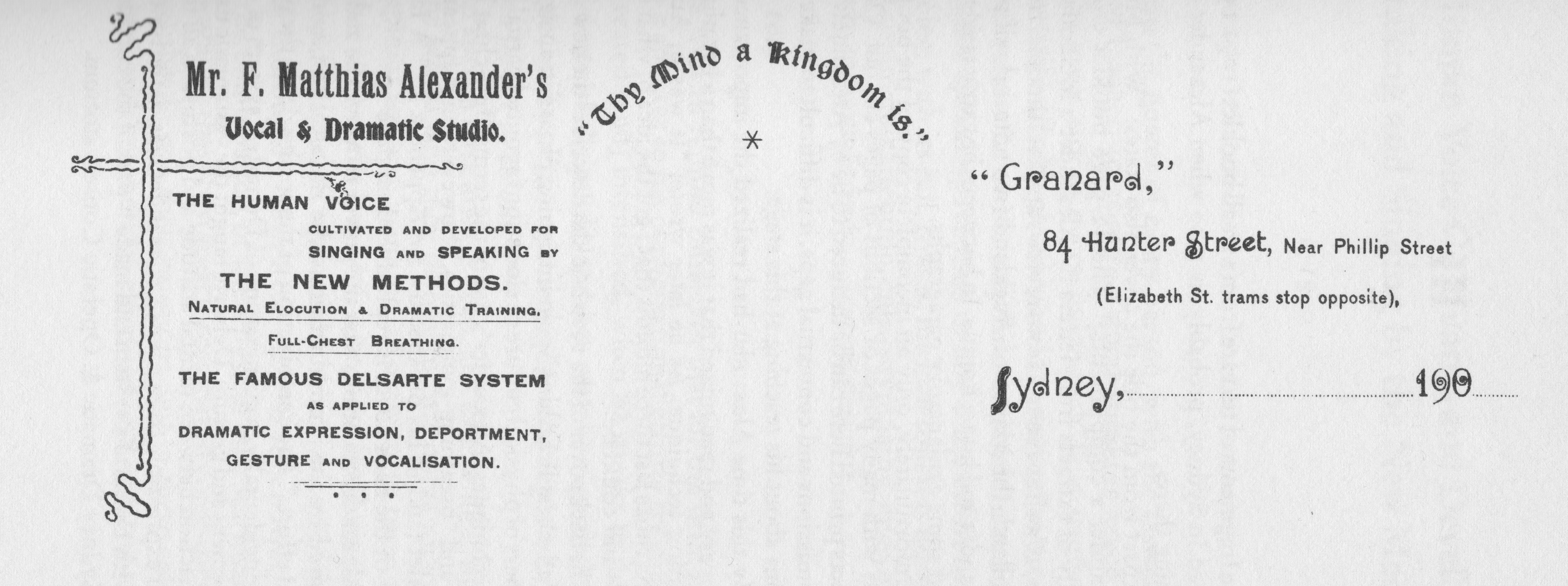 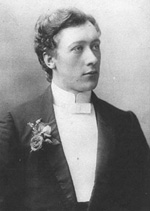 What has he got?
New way of standing
New way of breathing
New way of moving
New way of thinking
Constructive Conscious Control
“Why then, if you talk about a preventative strategy do you work in a curative fashion? FM Alexander. CCCI p78
What does it do?
Everything ranging from A – T


Angina - GBS and Drs MacKenzie and Murdoch
1996 Rene Cailliet Forward Head Posture
Up to 30% reduction in lung capacity
Pressure on heart and surrounding blood vessels
Impaired digestion – reduction in peristalsis
Sensitivity to pain
Back, neck and shoulder pain
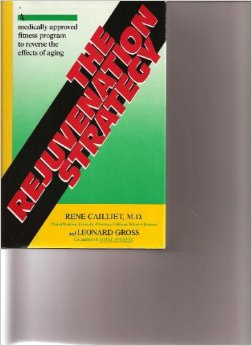 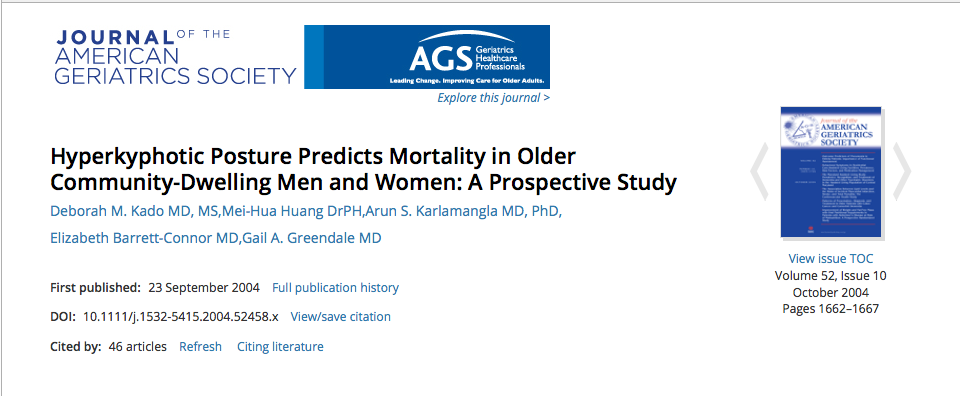 Hyperkyphotic needing 1.7cm pad
44% greater risk of death from 
atherosclerosis
2006 British Regional Heart Study
3cm loss of height   42% greater risk 
of death from 
CVD
Danger of a Sedentary Lifestyle
Greater screen time  50% increased risk of death and 25% risk from 
Angina & heart attack
25 Sept 2014
Effects of Poor Posture and Breath
FM Alexander
Rene Cailliet
Heart and 
other disease
US Jrnl Geriatrics society
British Regional Heart Study
Dr Levine Mayo Clinic
40 – 50%
Increased risk 
Of death from CVD
HEART RATE VARIABILITY
See YouTube Dr Richard Gervirtz PhD
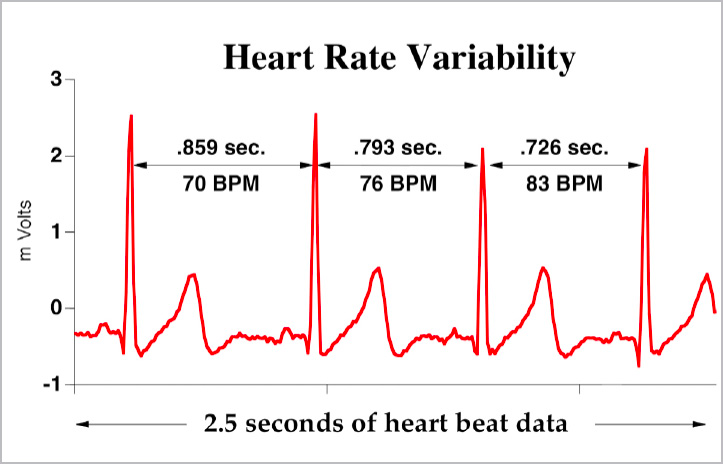 Heart Rate and Breath
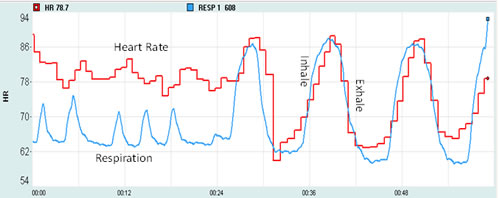 94


86



78



70



62



54
Heart Rate
Inhale
Exhale
Respiration
00:00                                   00:12                                       00:24                                       00:36                                       00:48                                   00:60
Whispered Ahh?
Neurological States from www.Coherence.com
PARASYMPATHETIC

SYMPATHETIC
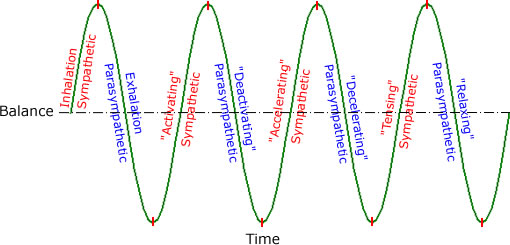 Constructive Conscious Control and Hands-On
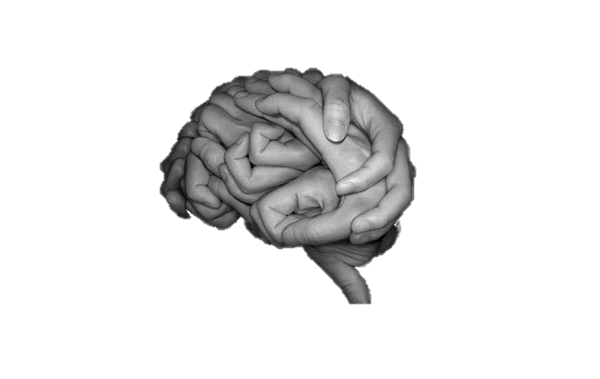 We restore natural functioning, 
i.e., predominantly parasympathetic state, 
through natural alignment and natural breathing
Commission Research
Two stars to hitch our wagons to
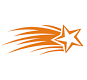 Stress
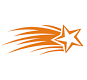 Sitting as the new smoking
As a mindfulness or presencing approach to living
47%  of First Movers FAIL
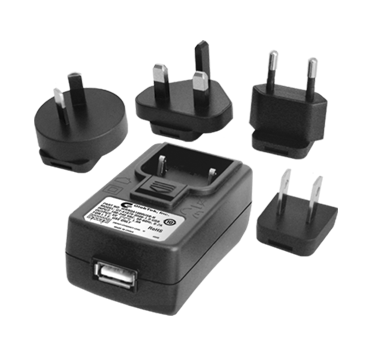 92%  of Second Adaptors  SUCCEED
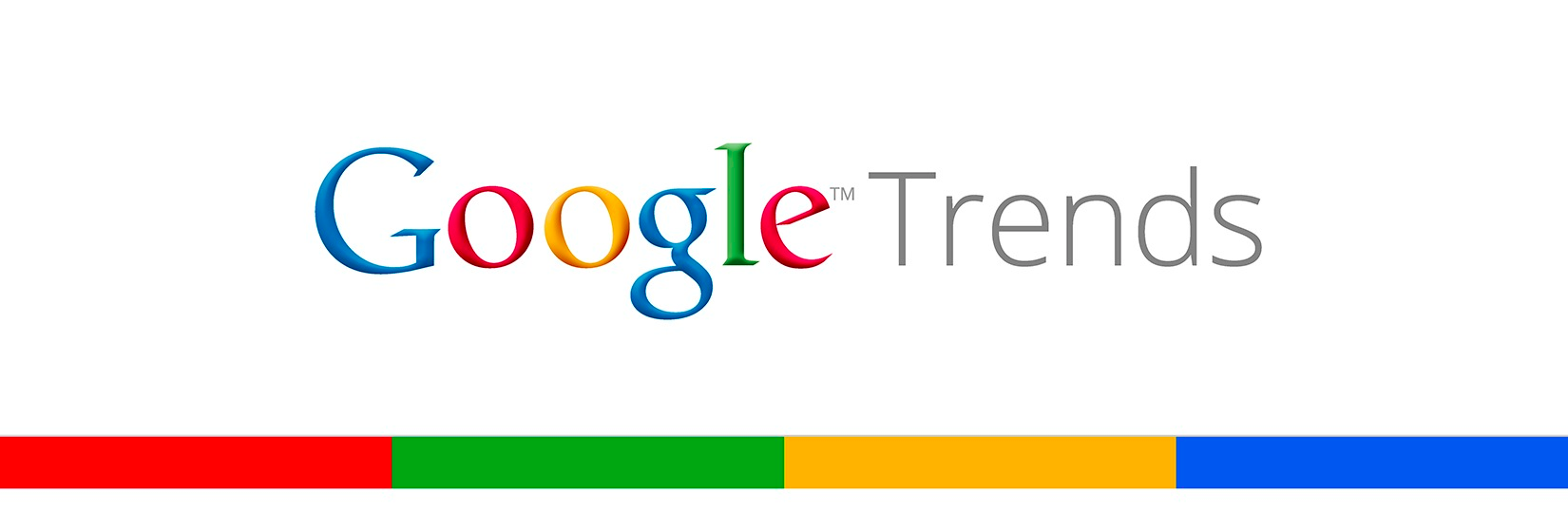 Alexander Technique
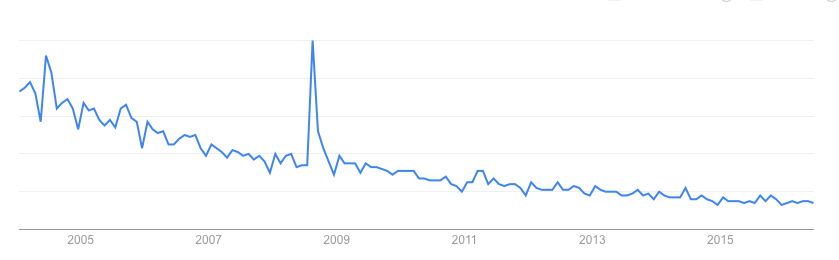 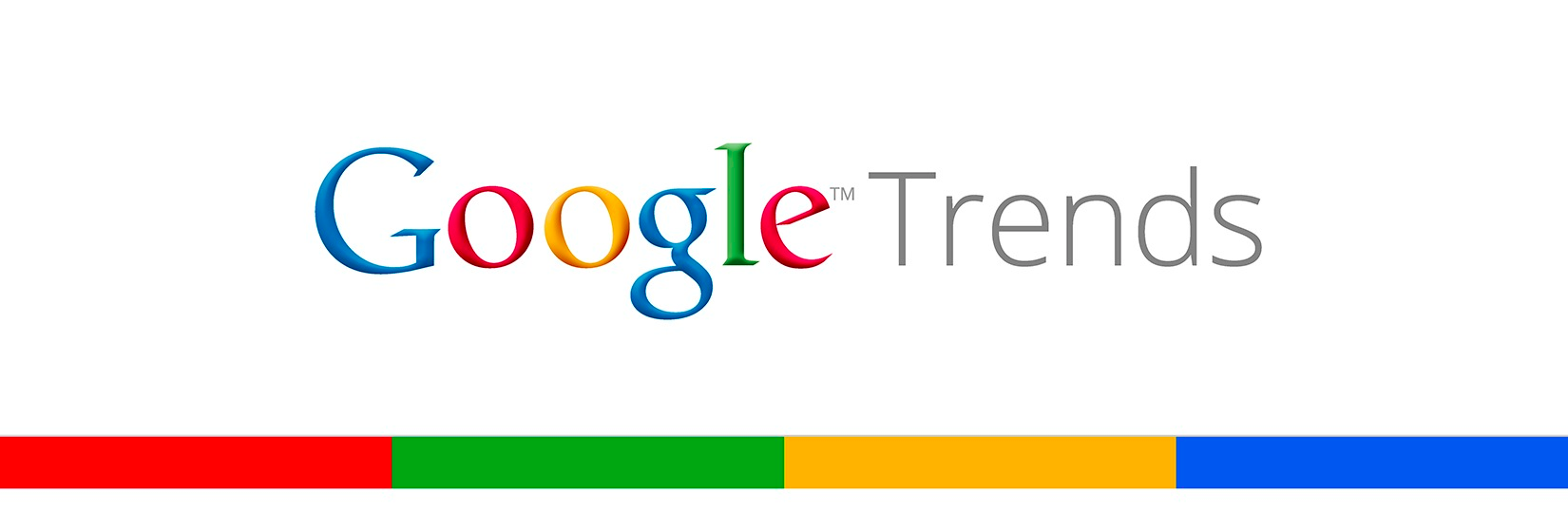 Alexander Technique & Yoga
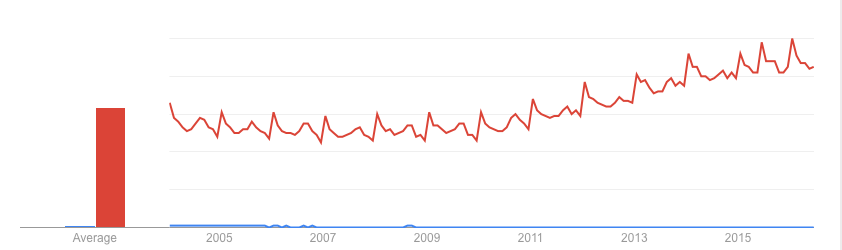 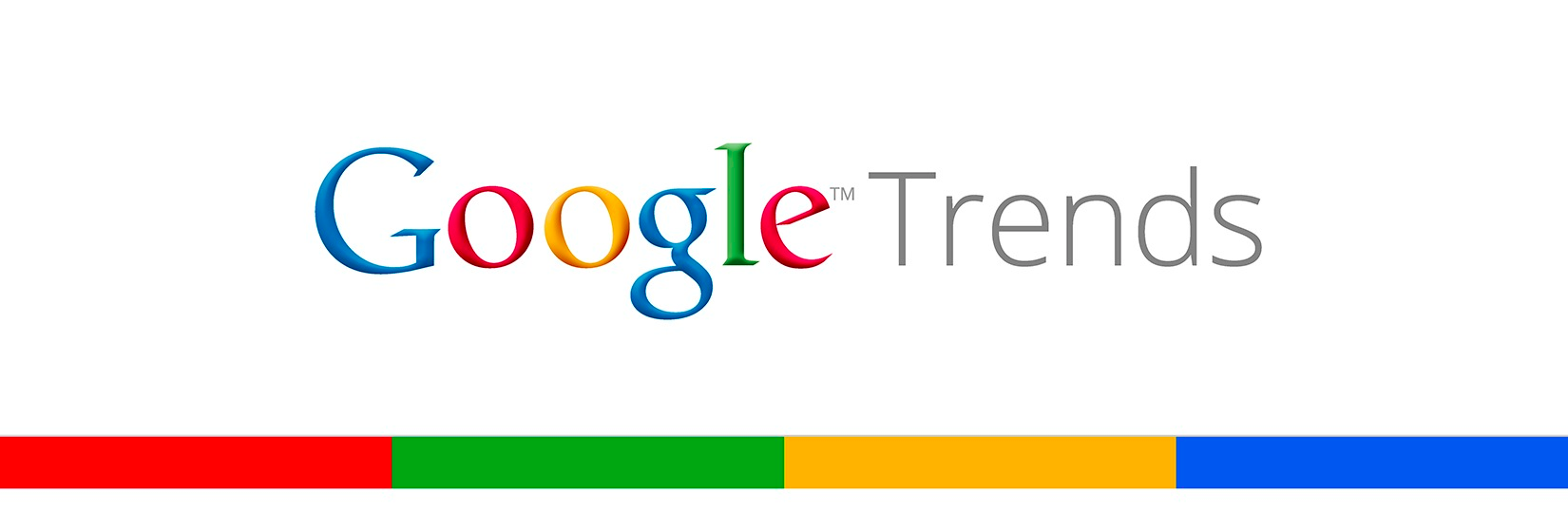 AT & Mindfulness
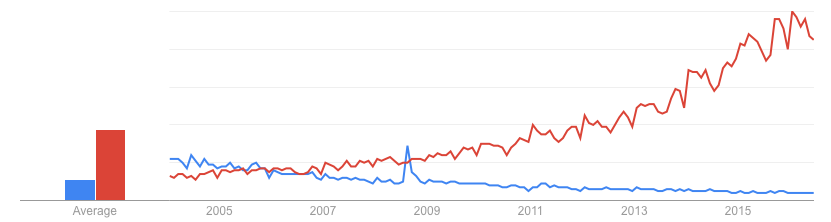 Yoga and mindfulness emphasise mind focusWe emphasise body focus!
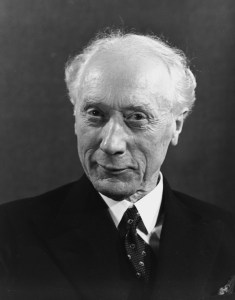 “My Technique is based on the inhibition of undesirable, unwanted responses to stimuli and hence it is primarily a technique for the development of the control of human reaction”
Mind and Body Fields
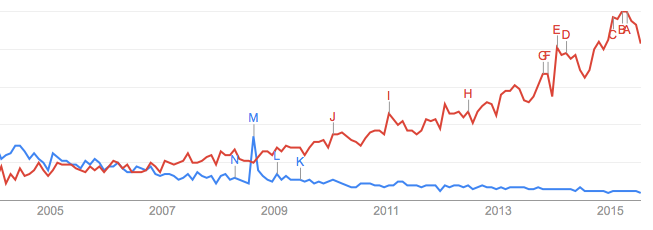 Is it 
time 
we stepped into 
the mindfield!
Thank You
2
3
Nearly     began lessons for musculoskeletal conditions, including back symptoms, posture, neck pain, and shoulder pain
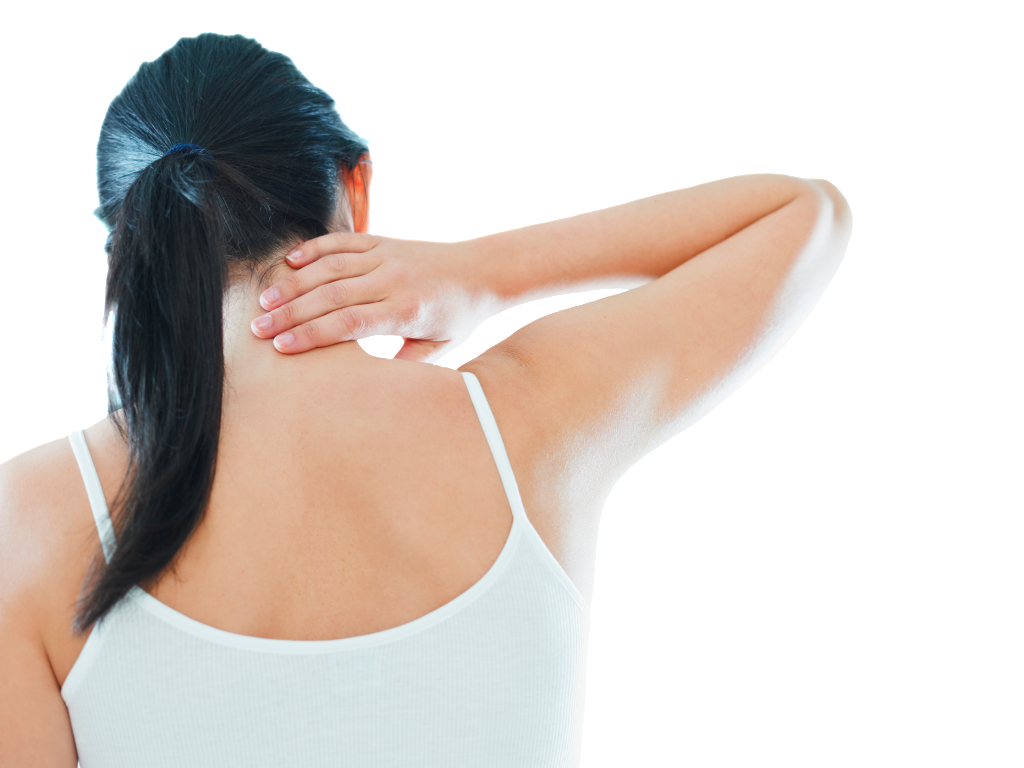 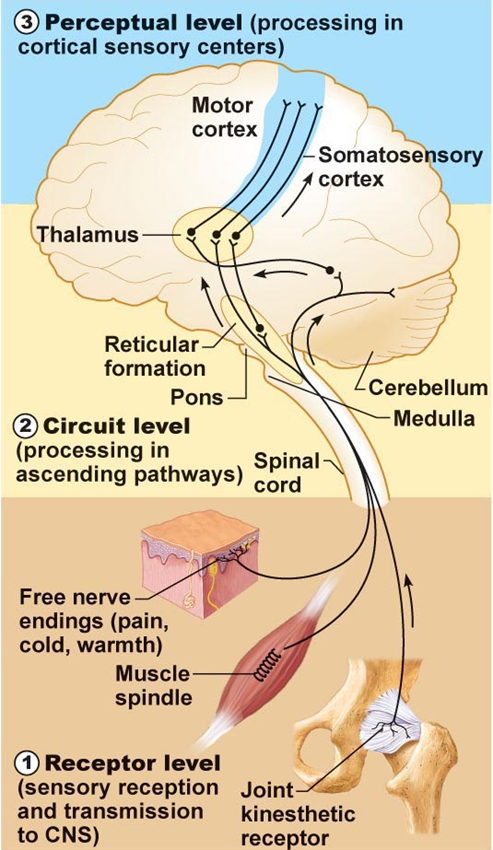 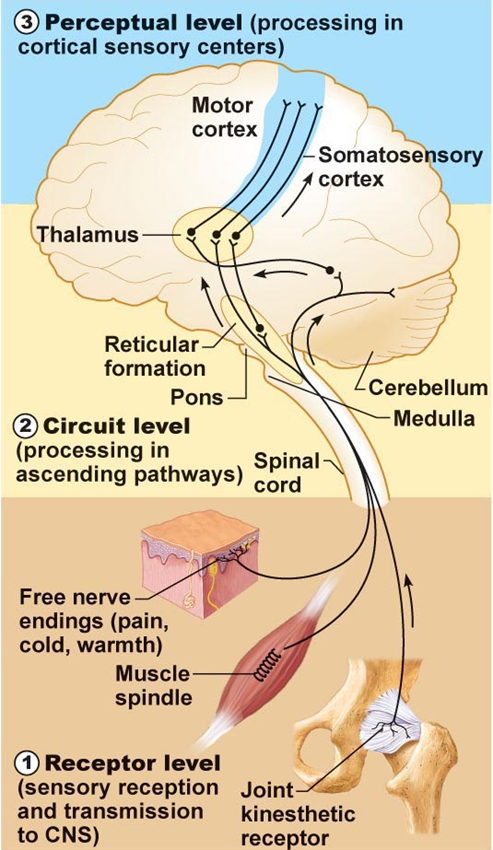 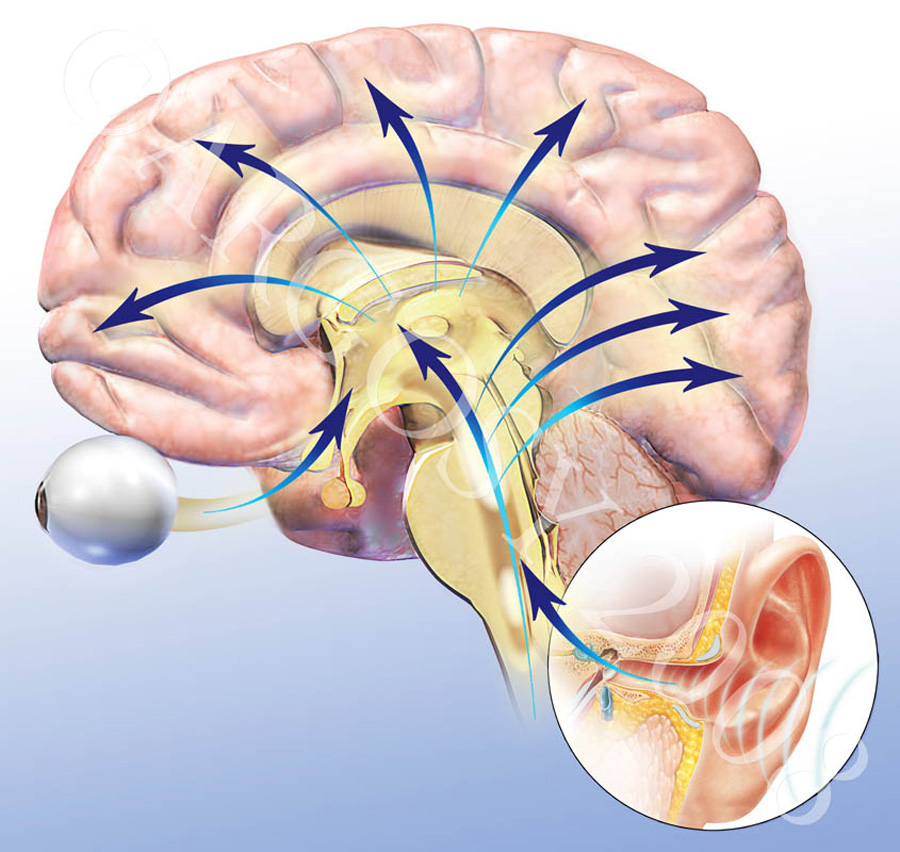 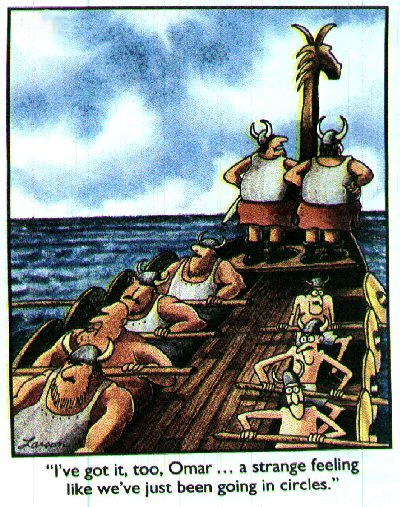 “I’ve got it, 
too Omar…
a strange 
feeling
 like we’ve 
just been 
going in 
circles.”
https://www.youtube.com/watch?v=M_n6l7g9Nvo
What have we got?
1998 Rene Cailliet effect on heart and vessels
2004 Geriatrics Hyper-Kyphosis:  1.44% atherosclerosis 
2006 British Heart - 3cms loss in height: 1.42% cvd
Dr James Lavine Mayo Clinic – sitting is new smoking


Impaired functioning from loss of natural alignment and natural breathing
Those with greater screen time had:

A nearly 50% percent increased risk of death from any cause
    
About a 125% percent increased risk of events associated with cardiovascular disease, such as chest pain (angina) or heart attack
James Lavine Mayo Clinic 25 Sept 2014
47% First Movers fail



92% Fast Followers thrive
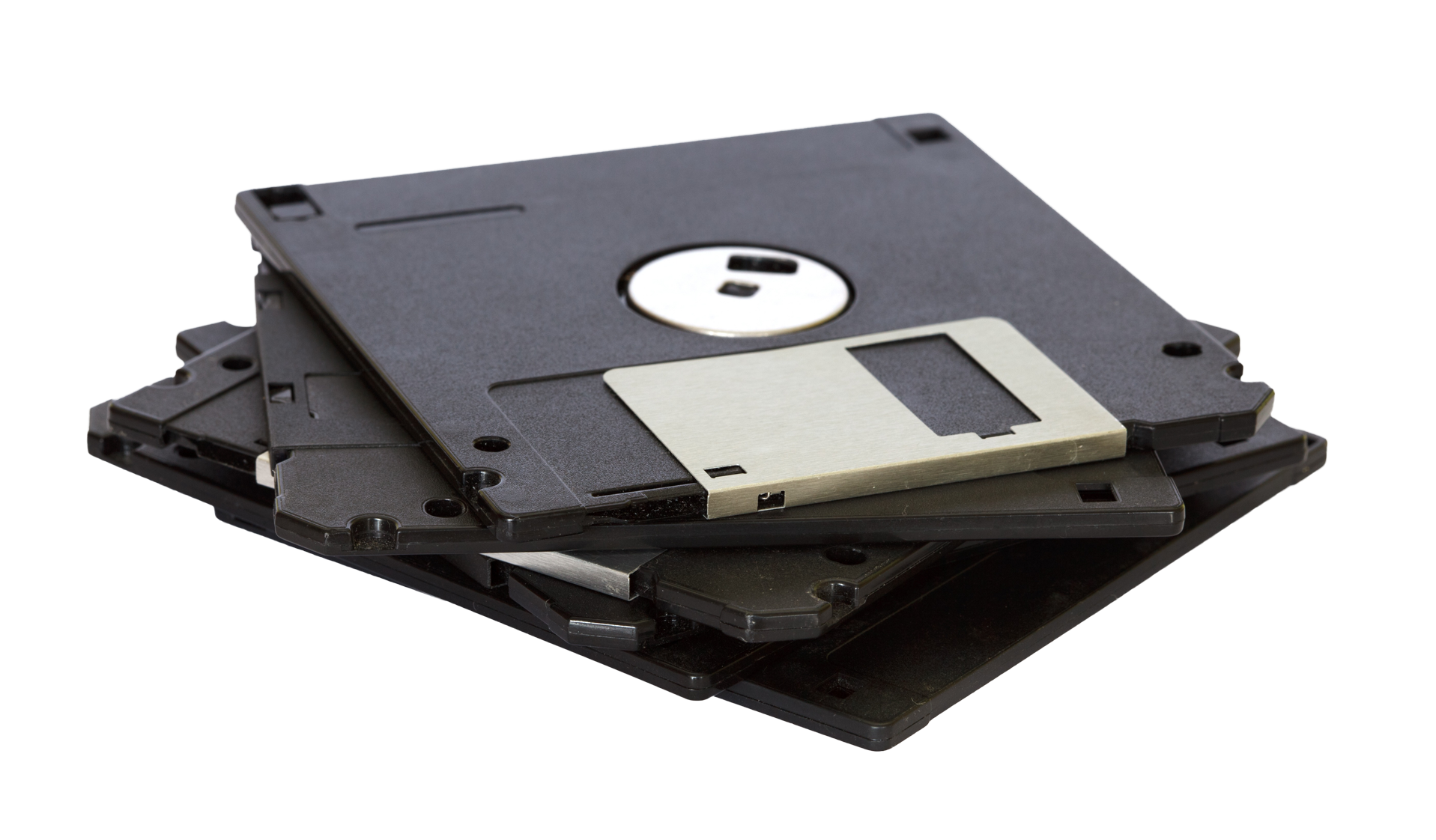